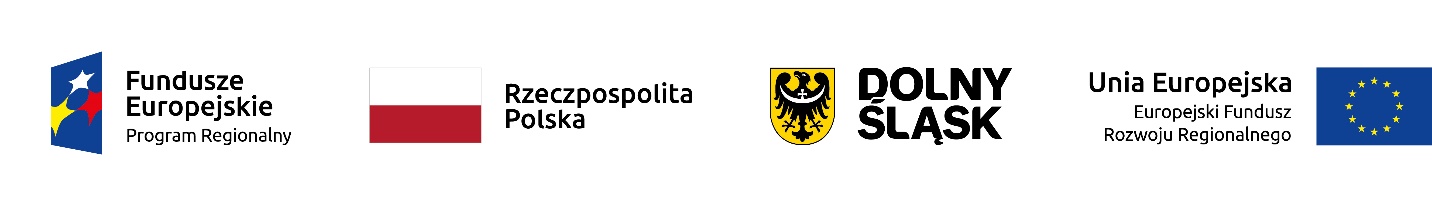 Zintegrowane Inwestycje Terytorialne Aglomeracji Jeleniogórskiej
Wydział Zarządzania Zintegrowanymi Inwestycjami Terytorialnymi Aglomeracji Jeleniogórskiej
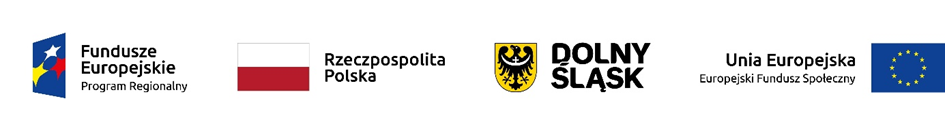 Obszar realizacji ZIT AJObszarem realizacji ZIT AJ jest obszar jednostek samorządu terytorialnego, które przystąpiły do Porozumienia w celu wspólnej realizacji ZIT.
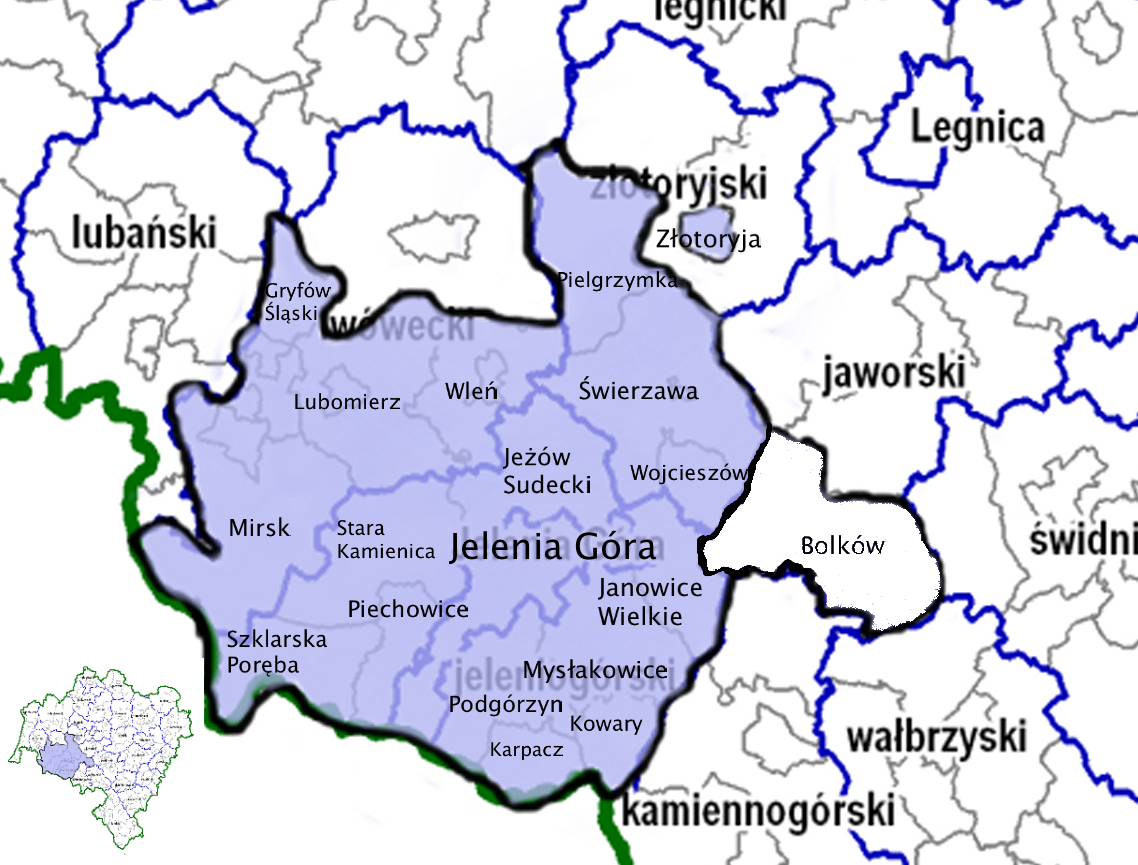 Członkowie ZIT AJ
Cel strategiczny ZIT AJ
„Integracja obszaru AJ w spójny organizm wzmacniający swoją konkurencyjność poprzez rozwój dostępności komunikacyjnej i innowacyjnej przedsiębiorczości oraz potencjału turystycznego, przyrodniczego i kulturowego, dla poprawy jakości życia mieszkańców”
Cele szczegółowe ZIT AJ
Stworzenie dogodnych warunków dla inwestycji generujących nowe miejsca pracy w AJ

Dogodna dostępność komunikacyjna i infrastrukturalna AJ

Atrakcyjna dla mieszkańców i przedsiębiorstw przestrzeń AJ  (Priorytet 3: Infrastruktura społeczności AJ, Działanie 3.2- Zwiększenie konkurencyjności AJ jako miejsca zamieszkania, pracy i wypoczynku)

Aktywni zawodowo i społecznie mieszkańcy AJ
Kryteria oceny strategicznej ZIT AJNabór 7.2.3 Liczba możliwych do zdobycia punktów będzie stanowić 50 % wszystkich możliwych  do zdobycia punktów (30 pkt.)
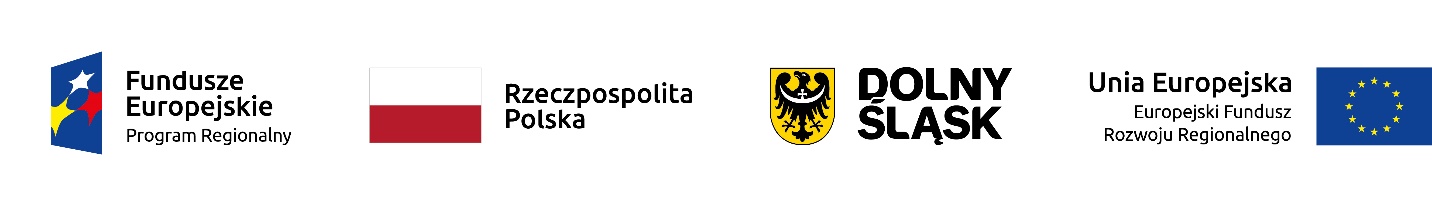 Kryterium nr 1Zgodność projektu ze Strategią ZIT
KRYTERIUM NR 1Zgodność projektu ze Strategią ZIT AJ
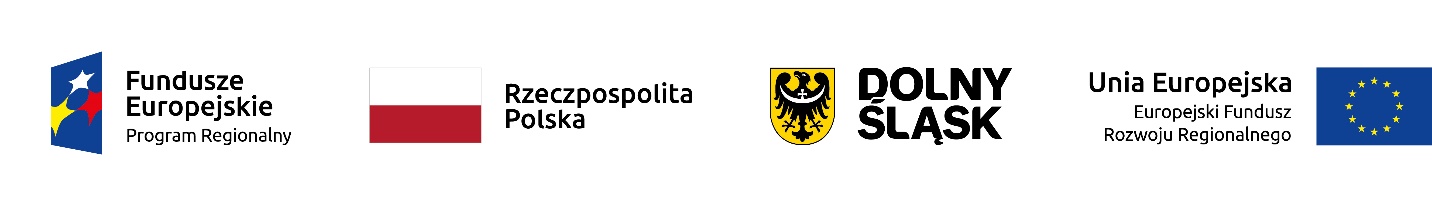 Kryterium nr 2Wpływ realizacji projektu na realizację wartości docelowej wskaźników monitoringu realizacji celów Strategii ZIT
KRYTERIUM NR 2Wpływ realizacji projektu na realizację wartości docelowej wskaźników monitoringu realizacji celów Strategii ZIT
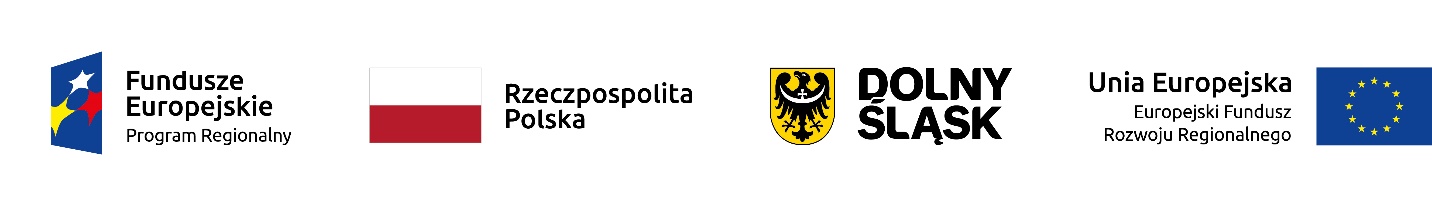 Kryterium nr 3Wpływ projektu na poszerzenie oferty nauczania uczniów szkół ponadgimnazjalnych ogólnych i zawodowych na obszarze ZIT AJ
KRYTERIUM NR 3 Wpływ projektu na poszerzenie oferty nauczania uczniów szkół ponadgimnazjalnych ogólnych i zawodowych na obszarze ZIT AJ
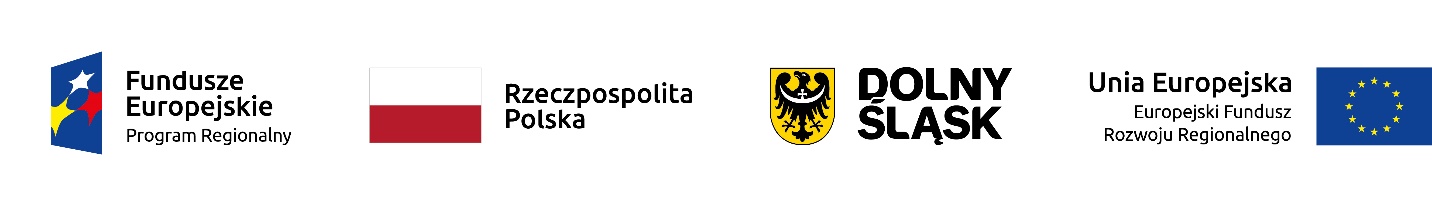 Kryterium nr 4Współpraca z pracodawcami
KRYTERIUM NR 4 Współpraca z pracodawcami
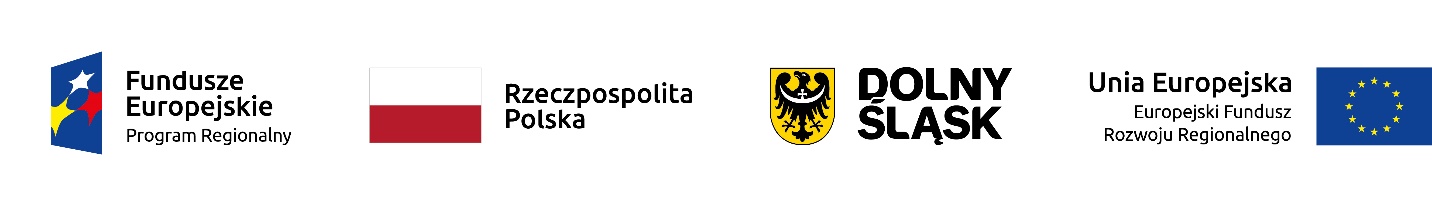 Kryterium nr 5Zapewnienie rozwoju infrastruktury szkoły w zakresie nauk matematyczno- przyrodniczych i cyfrowych
KRYTERIUM NR 5 Zapewnienie rozwoju infrastruktury szkoły w zakresie nauk matematyczno- przyrodniczych i cyfrowych
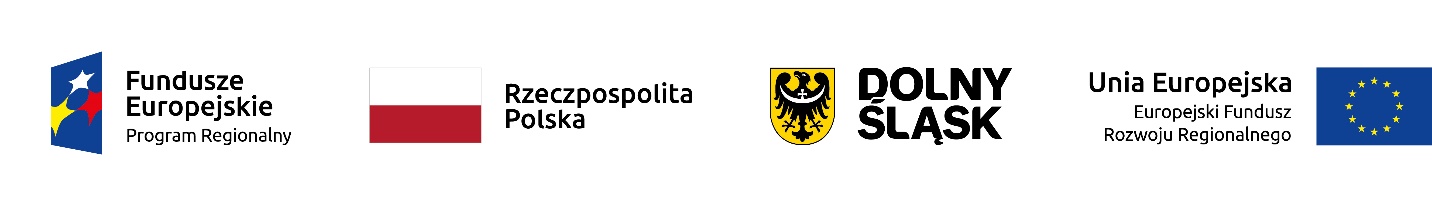 Kryterium nr 6Komplementarność projektu
KRYTERIUM NR 6 Komplementarność projektu
W ramach tego kryterium będzie weryfikowane czy istnieją projekty powiązane ze zgłoszonym projektem, które zostały zrealizowane bądź są w trakcie realizacji. 
Uzyskanie punktów w ramach tego kryterium będzie możliwe jeżeli we wniosku o dofinansowanie zostanie udowodniona rzeczywista komplementarność wskazanych projektów.
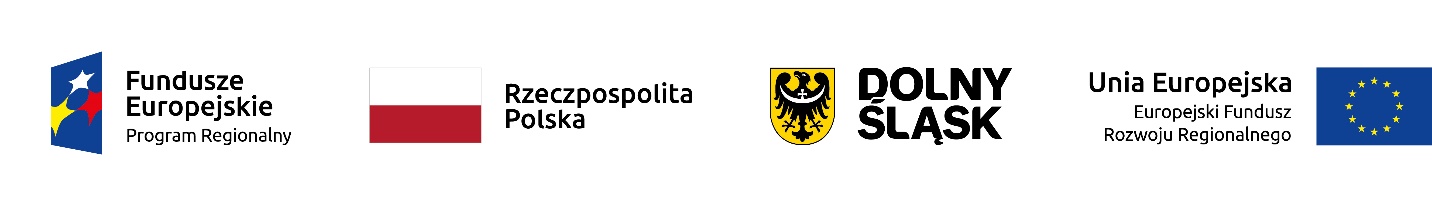 MINIMUM PUNKTOWE
Uzyskanie przez projekt minimum punktowego
Wyjaśnienia o charakterze ogólnym publikowane są na stronie internetowej:
 www.zitaj.jeleniagora.pl

Zapytania w zakresie oceny zgodności projektu ze Strategią ZIT AJ można składać do ZIT AJ:
na adres: zitaj@jeleniagora.pl
telefonicznie: 75 75 46 249
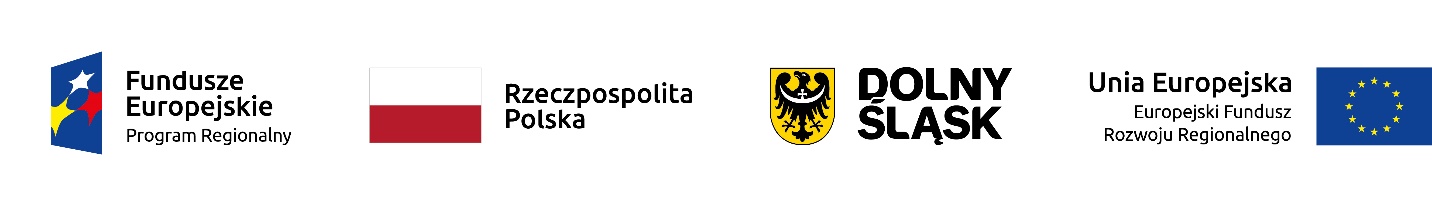 Dziękuję  za uwagę